«Программный комплекс реконструкции координат частиц в Большом адронном коллайдере»
Подготовил: студент 4 курса Фоменок Д.В.
Руководитель:  заместитель директора ЛИТ Войтишин Н.Н.
Актуальность
Продолжается второй этап работы Большого адронного коллайдера, который характеризуется более высокой светимостью и множественностью перекрывающихся событий. Это накладывает повышенные требования к каждой из подсистем эксперимента CMS, в том числе к катодно-стриповым камерам. 

В условиях большой множественности срабатываний на отдельно взятой плоскости катодно-стриповых камер стриповая координата восстанавливается с плохой точностью (40% от ширины стрипа). Это связанно с тем, что для кластера, состоящего из перекрывающихся сигналов, при вычислении координаты используется обычный алгоритм центра масс.
Постановка задачи
Цель данной работы – изучение предметной области, определение максимально возможной точности реконструкции, изучение предлагаемых на данный момент альтернативных алгоритмов, их доработка и реализация в программном комплексе совместно с дополнительными компонентами.
Программный комплекс должен реализовывать следующие функции:
‒ создание наборов симулированных данных с заданными характеристиками и импорт данных из сторонних программ;
‒ визуализацию исходных данных и полученных в результате реконструкции кривых;
‒ запуск алгоритмов реконструкции на отдельных случаях и выборках из набора данных;
‒ расчёт точности алгоритмов, построение графиков распределения ошибки;
‒ экспорт полученных данных и формирование отчётности.
Используемые технологии
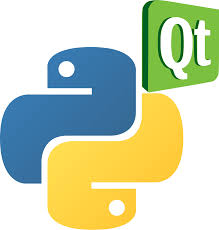 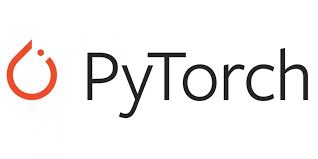 Математическая модель
Случаи
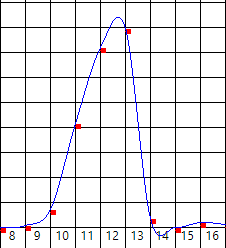 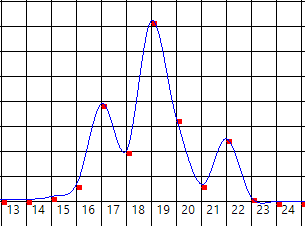 Тривиальный случай
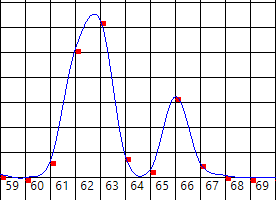 Перекрывающиеся сигналы
Сливающиеся сигналы
Тривиальный случай
Алгоритмы реконструкции
Для разрешения данной задачи предлагаются следующие алгоритмы:
‒ алгоритм первого приближения;
‒ алгоритм прямой оптимизации;
‒ алгоритм на основе вейвлет-преобразования;
‒ алгоритм на основе нейронных сетей Колмогорова-Арнольда.
Алгоритм первого приближения
Алгоритм прямой оптимизации
Алгоритм на основе вейвлет-преобразования
Алгоритм на основе нейронных сетей Колмогорова-Арнольда
Нейронные сети Колмогорова-Арнольда (KAN) основаны на теореме Колмогорова-Арнольда: любая непрерывная функция нескольких переменных представима в виде суммы функций одной переменной. Они работают иначе, чем обычные нейронные сети, в некотором смысле являясь их обобщением. Вместо числовых весов они используют функции на связях между нейронами. При этом их тоже можно обучать, настраивая с гораздо большей точностью, чем простые числовые веса.
В данном решении применяется следующая конфигурация KAN:
на входе нейронной сети находятся каналы, соответствующие стрипам, на каждый из которых подаётся значение заряда на стрипе;
присутствует несколько скрытых слоёв;
на выходе находится несколько каналов (в соответствии с количеством частиц, перекрытие сигналов которых разрешается), на которых ожидается значение координаты частицы (или значение за пределами диапазона, если она не обнаружена).
Предварительные результаты
Некоторые алгоритмы были реализованы, проверены на симулированном наборе данных. Оценка точности работы алгоритмов проводилась на основании вычисления среднего значения и среднеквадратичного значения ошибки определения координаты частицы на наборе данных из 5000 элементов.
Стандартный алгоритм центра масс имеет среднеквадратичное значение ошибки 0.4408.
Алгоритм первого приближения отработал на всех элементах, среднеквадратичное значение ошибки составило 0.3604. Это может говорить о некотором улучшении по сравнению со стандартным алгоритмом.
Алгоритм прямой оптимизации успешно отработал на 879 элементах, в большинстве случаев система уравнений не сошлась при численном решении. Предположительно, это вызвано влиянием шумов в сигналах, исключающих точное равенство. Это говорит о бесперспективности данного алгоритма.
Алгоритм на основе вейвлет-преобразования успешно отработал на 2438 элементах, в остальных случаях система уравнений не сошлась при численном решении. Предположительно, это вызвано влиянием недостаточно точного определения количества частиц и начальных приближений их параметров, избыточной чувствительностью к их точности. На данный момент это говорит в пользу перехода к сетям Колмогорова-Арнольда.
Алгоритм на основе сетей Колмогорова-Арнольда находиться на этапе разработки и тестирования. На данный момент опробовано множество конфигураций сети и методов обучения и получены предварительные результаты, которые говорят о перспективности дальнейшего исследования.
Вывод
Частично реализованы алгоритмы реконструкции координат частиц, включая реализацию алгоритмов первого приближения, прямой оптимизации и на основе вейвлет-преобразования. Начата работа над алгоритмом на основе нейронных сетей Колмогорова-Арнольда, реализован модуль нейронной сети, проведено обучение сети с разной конфигурацией и её тестирование.
Получены предварительные результаты по точности работы алгоритмов, которые следует проверить и уточнить.
В дальнейшем, в рамках дипломного проекта, планируется доработать решение с нейронными сетями и достичь приемлемой точности
Спасибо за внимание